Bilanzanalyse
Kleiber GmbH
Lehrbuch V
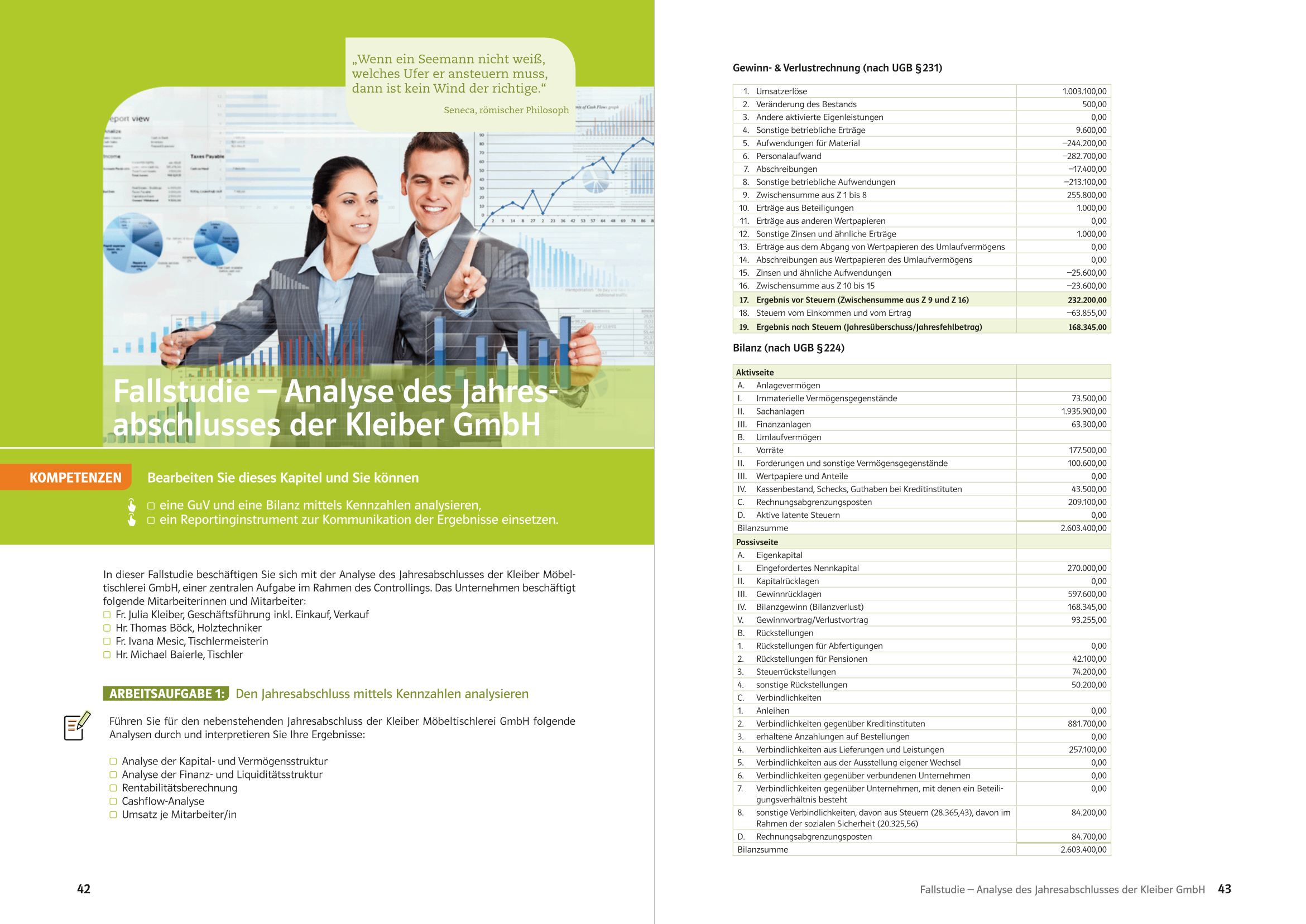 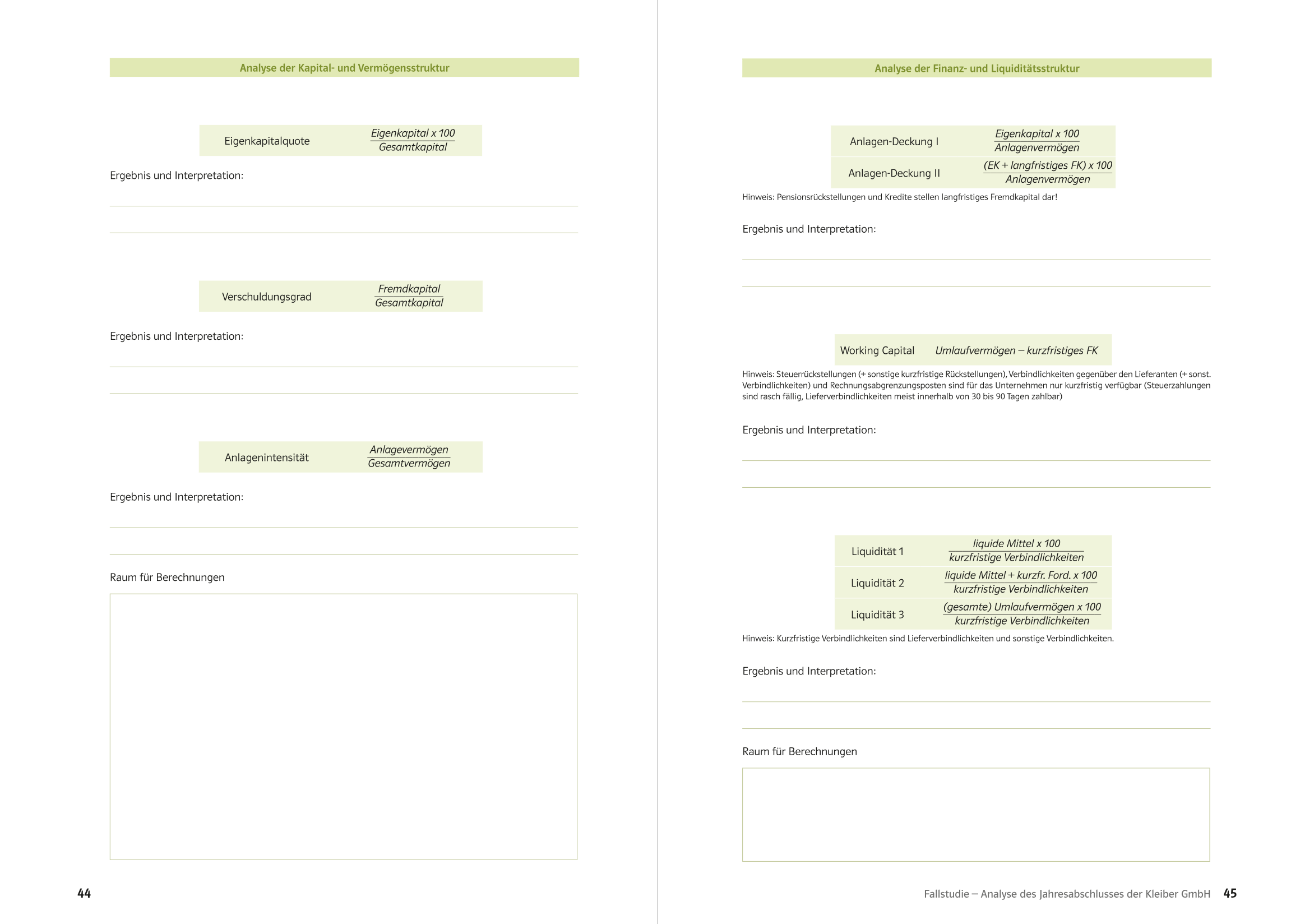 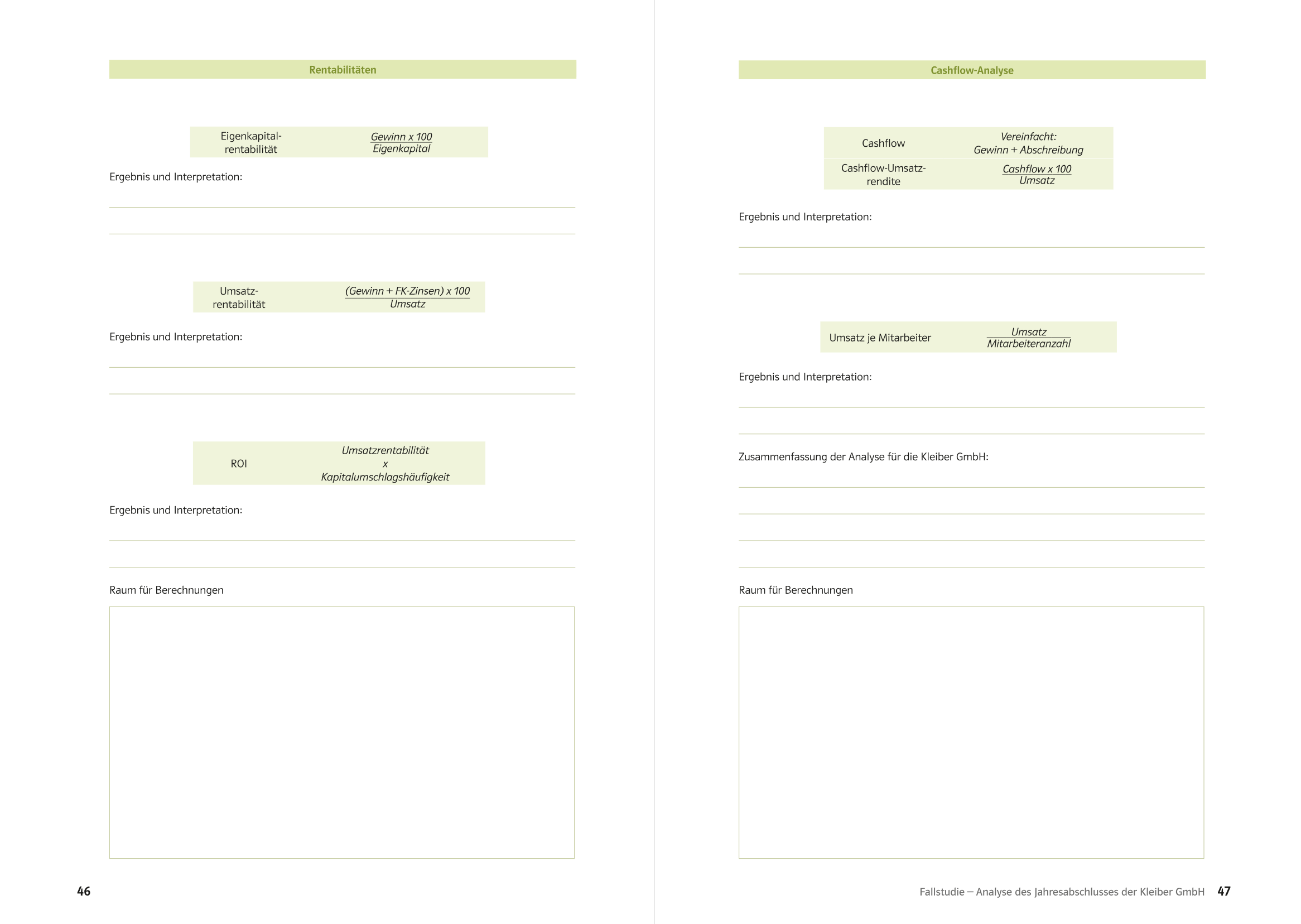